CSCE 313 MP6Unix Threads
Wei Zhang
Acknowledgment: Yi Cui, GSTA, CSCE-313, Prof. Tanzir Ahmed, CSCE-313
MP6 – Big Picture
System structure of MP6
Two processes running: client and data server
Client registers requests in a buffer, then sends them to a data server which responds back with data
Inter-process communication
Handle race condition
Client
Data server
worker
Request thread
Data channel
Request queue
…
…
Data channel
worker
Request thread
Safe buffer
Handle race condition
Client
Request threads generate requests to the queue
Worker threads pop requests, deliver them to the data server, collect histogram of response for each request type which happens to be a number between 0 - 99 (see  typical output in backup slide)





Requests are sent from 3 requestors
Use 3 request threads, each sends n requests and quits; handle race condition!
Create w workers to process the 3n requests
Retrieve data from the buffer
Send the data to the server and receive response from the server, handle race condition!
When do workers quit? Additionally add w “quit” requests in the client once all requests are entered; a worker thread quits when seeing “quit”
worker
Request thread
Request queue
…
…
worker
Request thread
Safe buffer
MP6 – Tangibles of the Assignment
dataserver.cpp, reqchannel.h, and reqchannel.cpp are already done for you
Your task
Implement safe buffer and client functions in accordance with the requirements published in MP6_handout.pdf available here.
Specifically, Modify SafeBuffer.h, SafeBuffer.cpp, and client_MP6.cpp
In addition, write a report with three key sections:
Describe your implementation
Graph the runtime of your client program (execution time versus the number of worker threads)
Commentary on your client program performance in context of the system you ran it on
Channel
Bidirectional inter-process communication
Not a standard concept, implemented with two unidirectional pipes





See reqchannel.h and reqchannel.cpp for detail
read
write
A
B
read
write
Channel
We first need a single control channel

Then, we can create multiple data channels by sending new thread commands to control channel
One data channel per worker


Exchange message through data channel


See client.cpp for detail
RequestChannel *chan = new RequestChannel("control", RequestChannel::CLIENT_SIDE);
std::string s = chan->send_request("newthread");
RequestChannel *workerChannel = new RequestChannel(s, RequestChannel::CLIENT_SIDE);
std::string response = workerChannel->send_request(request);
Request from client
Response from data server
Safe Buffer
Thread safe
Multiple threads can work on the buffer
Use a lock to control concurrency
Only one thread can work on the queue at a time
SafeBuffer::retrieve_front() {
    lock
    data = Q.front();
    Q.pop_front();
    unlock
    return data;
}
SafeBuffer::push_back(data) {
    lock
    Q.push_back(data);
    unlock
}
Safe Buffer
Protect the resource shared by multiple threads with a mutex lock.
E.g. if x++ is shared by two threads, then
pthread_mutex_lock()x++
pthread_mutex_unlock()
pthread_mutex_init() and pthread_mutex_destroy() is also necessary.
For more details and examples: http://www.thegeekstuff.com/2012/05/c-mutex-examples/
BACKUP
BACKUP
Typical output from running client
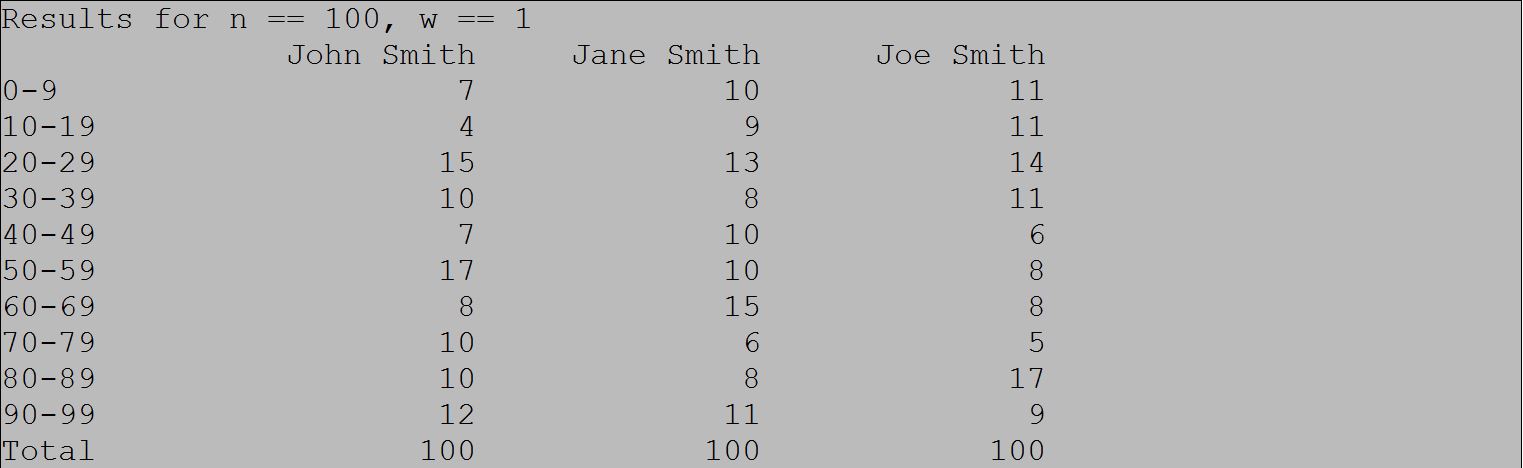 HINT: You’d be well advised to write a sanity checker code inside the client 
that sums up the values across the entire range of histogram for any given 
requestor and verifies it to be equal to the # of requests from that requestor.
This will ensure that your worker threads all completed correctly.